MEGYEI SZINTŰ FOGLALKOZTATÁSI MEGÁLLAPODÁSOK, FOGLALKOZTATÁSI-GAZDASÁGFEJLESZTÉSI EGYÜTTMŰKÖDÉSEKTOP-5.1.1-15HELYI FOGLALKOZTATÁSI EGYÜTTMŰKÖDÉSEKTOP-5.1.2-15Nyíregyháza, 2016. január 8.						dr. Kabai-Krucsó Kitti
A FELHÍVÁSOK CÉLJA, INDOKOLTSÁGA
A megyei és helyi szinten létrejövő és, vagy már működő foglalkoztatási együttműködések, partnerségek hozzájussanak azon forrásokhoz, melyek segítségével képzési és foglalkoztatási programok megvalósulhatnak.

A megyei szintű együttműködés a megye egészére kiterjedő célokkal és tevékenységekkel működik, ernyőszervezeti feladatokat lát el, a megyei szintű koordinációt biztosítja, monitoring tevékenységet végez a helyi paktumok tekintetében.
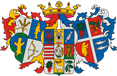 TÁMOGATÁSI KÉRELMEK, FINANSZÍROZÁS I. - megyei
Kizárólag konzorciumi formában van lehetőség benyújtásra, konzorciumvezető kizárólag a megyei önkormányzat.  Az állami foglalkoztatási szervként eljáró megyei kormányhivatalt kötelező bevonni.
Konzorciumi partner lehet:
Megyei kormányhivatalok,
Helyi önkormányzatok és társulásaik,
Állami, önkormányzati többségi tulajdonú non-profit képzőintézmények,
Civil szervezetek,
Többségi önkormányzati tulajdonú nonprofit gazdasági társaság.
A támogatási kérelem benyújtása:  2016. január 29 – 2016. március 17. 
Teljes megyei keretösszeg: 1 296 millió Ft
Támogatott kérelmek várható száma: 1 db
Támogatás összege: min. 300 millió Ft, max. 1 296 millió Ft
Támogatás maximális mértéke: összes elszámolható költség 100%-a
Előleg igénylés lehetősége: biztosított, az utófinanszírozású tevékenységekre igénybe vehető maximális előleg mértéke a megítélt támogatás 25%-a, civil szervezet esetén 50%-a, de legfeljebb 300 millió Ft.
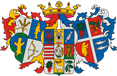 TÁMOGATÁSI KÉRELMEK, FINANSZÍROZÁS II.- helyi
Kizárólag konzorciumi formában van lehetőség benyújtásra. Kötelező bevonni az állami foglalkoztatási szervként eljáró megyei kormányhivatalt és a projektjavaslat vonatkozásában releváns helyi önkormányzatot.
Támogatást igénylők köre, mint konzorcium vezető:
Megyei kormányhivatalok,
Helyi önkormányzatok és társulásaik,
Állami, önkormányzati többségi tulajdonú non-profit képzőintézmények,
Civil szervezetek,
Többségi önkormányzati tulajdonú nonprofit gazdasági társaság.
Konzorciumi partner lehet:
Megyei önkormányzat,
Nonprofit gazdasági társaság,
Vállalkozás, melyben az állam vagy önkormányzat együttesen vagy külön, közvetett vagy közvetlen 100%-os tulajdonosi részesedéssel rendelkezik,
Állami, önkormányzati többségi tulajdonú non-profit képzőintézmények,
Civil szervezetek,
Többségi önkormányzati tulajdonú nonprofit gazdasági társaság.
A támogatási kérelem benyújtása:  2016. március 17- 2016. július 26.
A projekt végrehajtására rendelkezésre álló időtartam:	36 hónap
Fenntartási kötelezettség: 5 év
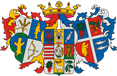 TÁMOGATÁSI KÉRELMEK, FINANSZÍROZÁS III.-helyi
Teljes megyei keretösszeg: 2 408 millió Ft

Támogatott kérelmek várható száma: 9 db

Támogatás összege: min. 40 millió Ft, max. 350 millió Ft

Támogatás maximális mértéke: összes elszámolható költség 100%-a
Előleg igénylés lehetősége: biztosított, az utófinanszírozású tevékenységekre igénybe vehető maximális előleg mértéke a megítélt támogatás 25%-a, civil szervezet esetén 50%-a, de legfeljebb 300 millió Ft.
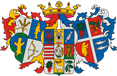 ÖNÁLLÓAN TÁMOGATHATÓ TEVÉKENYSÉGEK
A.) Foglalkoztatási	megállapodások	(paktumok)	programrészéhez	(1. főtevékenység) kapcsolódóan
Működéshez kapcsolódó helyzetelemzés készítése;
Információáramlás és véleménycsere ösztönzése;
Figyelemfelkeltés;
Együttműködési megállapodások elkészítése;
Megyei/helyi szintű partnerség-építés;
Megyei/helyi szintű együttműködési hálózatok kialakítása;
Projektjavaslatok kezdeményezése;
Kommunikáció;
Honlap kialakítása;
Rendezvények szervezése.

B.) Munkaerőpiaci programokhoz, a célcsoport képzéséhez, foglalkoztatásához kapcsolódó programrészhez (2. főtevékenység) kapcsolódóan
Kormányhivatal bevonásával megvalósuló
Foglalkozást elősegítő képzés;
Elhelyezkedést segítő támogatás;
Munkaerő-piaci szolgáltatások igénybevételével kapcsolatos támogatások.
Egyéb munkaerőpiaci tevékenységek: munkaerőpiaci tevékenységek
ÖNÁLLÓAN TÁMOGATHATÓ ÉS KÖTELEZŐEN MEGVALÓSÍTANDÓ  TEVÉKENYSÉGEK
A.) Foglalkoztatási 	megállapodások	(paktumok)	programrészéhez	(1. főtevékenység) kapcsolódóan
Foglalkoztatási paktum létrehozása;
Foglalkoztatási stratégia, akcióterv kidolgozása;
Munkaprogram kidolgozása;
Igényfelmérések elvégzése;
Paktumiroda felállítása, működtetése;
Helyi szintű együttműködési hálózatok kialakítása;
Működési tapasztalatok összegyűjtése;
Minősítés megszerzése;
B.) Munkaerőpiaci programokhoz, a célcsoport képzéséhez, foglalkoztatásához kapcsolódó programrészhez (2. főtevékenység) kapcsolódóan
Min. 6, max. 12 hónapos, folyamatos, támogatott, vagy nem támogatott foglalkoztatása, vagy önfoglalkoztatás támogatása;
Célcsoport tovább foglalkoztatása.
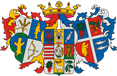 ÖNÁLLÓAN NEM TÁMOGATHATÓ, VÁLASZTHATÓ TEVÉKENYSÉGEK I.
Helyi  termék-  vagy  szolgáltatásfejlesztéshez  kapcsolódó  kiegészítő  ESZA  tevékenységek  –  1. kiegészítő tevékenység
helyi termék, illetve helyi mester, mesterség elektronikus kataszterének kialakítása;
jó gyakorlatok – termék, szolgáltatás, értékesítés - feltárása, és disszeminációja,
termék- és szolgáltatásfejlesztési és továbbfejlesztési stratégia/terv kidolgozása;
a helyi termelők és szolgáltatók alapvető vállalkozói készségét növelő képzések támogatása;
a helyi kézműves iparhoz vagy szolgáltatáshoz kapcsolódó szakképzések a lakosság és a helyi gazdasági szereplői részére;
hazai és nemzetközi jó gyakorlatok alkalmazását elősegítő együttműködések disszeminációja;
tudatos  térségi  és  helyi  termék  fogyasztás  és  vásárlás  ösztönzése  (kutatások,  felmérések, értékesítési akciók támogatása, ismeretterjesztő fórumok a helyi gazdaság vonatkozásában);
Vidékfejlesztési Programmal való átfedés-mentesség biztosítása érdekében kizárólag nem mezőgazdasági vagy elsődleges feldolgozású élelmiszer-termékek esetében alkalmazható tevékenységek – 2. kiegészítő tevékenység:
kísérleti fejlesztések előkészítése, kidolgozása, megvalósítása
elektronikus helyi vásárlói és termelői, szolgáltatói platform (web oldal) kialakítása
helyi termék- és szolgáltatáslánc és csomag kialakítási és fejlesztési stratégia
helyi  termékláncok  és  termékcsomagok  kialakítását  elősegítő  vállalkozói  megbeszélések  és konferenciák
helyi gazdaság és termékfejlesztés mentorálása, folyamatsegítése, szakértői támogatása
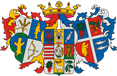 ÖNÁLLÓAN NEM TÁMOGATHATÓ, VÁLASZTHATÓ TEVÉKENYSÉGEK II.
Befektetés-ösztönzéshez, ágazati gazdaságfejlesztéshez kapcsolódó tevékenységek – 3. kiegészítő tevékenység:
befektetés-ösztönzéshez kapcsolódó tevékenységek
egy-egy ágazathoz kapcsolódó piacszerzési stratégia, szolgáltatási terv kidolgozása, kapcsolódó marketing és arculatterv készítés;
nemzetközi jó gyakorlatok alkalmazását elősegítő együttműködések disszeminációja;
a kidolgozott helyi gazdaságfejlesztési projektek megalapozása és közösségi integrálása; gazdasági – és foglalkoztatási fókuszú vállalkozói fórumok, rendezvények szervezése, tapasztalat-csere támogatása
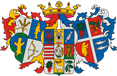 ÖNÁLLÓAN NEM TÁMOGATHATÓ, KÖTELEZŐEN MEGVALÓSÍTANDÓ TEVÉKENYSÉGEK
Gyermekellátási szolgáltatások helyzetére kitérés

Nyilvánosság biztosítása
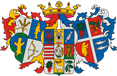 KIVÁLASZTÁSI ELJÁRÁS
Az Irányító Hatóság a támogatási kérelmekről való döntés megalapozására Döntés-előkészítő Bizottságot hív össze. 

A projekt műszaki-szakmai tartalmával kapcsolatos elvárások a felhívás 12. oldalán találhatóak, a terület specifikus értékelési szempontokat pedig terület specifikus melléklet tartalmazza.
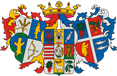 CSATOLANDÓ DOKUMENTUMOK A TÁMOGATÁSI KÉRELEM ELKÉSZÍTÉSEKOR I.-helyi
Kötelezően csatolandó, hiánypótolható mellékletek : 
Megvalósíthatósági tanulmány (MT) elkészítése, jelen Felhívás mellékletként közzétett minta szerint
Előzetes költségvetési tervezet
Konzorciumi együttműködési megállapodás a támogatási kérelem benyújtására (aláírt, szkennelt – pdf/tif- formátum)
Az illetékes megyei önkormányzat által kiállított igazolás a Megyei Gazdaság- és Foglalkoztatás- fejlesztési Együttműködési Programhoz valló illeszkedésről
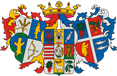 CSATOLANDÓ DOKUMENTUMOK A TÁMOGATÁSI KÉRELEM ELKÉSZÍTÉSEKOR II.-helyi
Csatolandó, amennyiben rendelkezésre áll:
Szakmai önéletrajz a projektmenedzsment esetében (aláírt, szkennelt –pdf/tif- formátum;
Szándéknyilatkozat foglalkoztatási paktumban való részvételről;
Lefolytatott közbeszerzés(ek) dokumentációja;
Horizontális	szempontok	érvényre	jutását	bemutató
dokumentum (amennyiben nem a Megvalósíthatósági Tanulmány része)
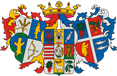 TOVÁBBI INFORMÁCIÓK
Széchenyi 2020 ügyfélszolgálata
www.szechenyi2020.hu

Szabolcs-Szatmár-Bereg Megye Önkormányzata
fejlesztes@szszbmo.hu
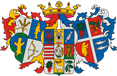 Köszönöm a megtisztelő figyelmet!
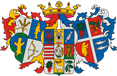